Символни низове
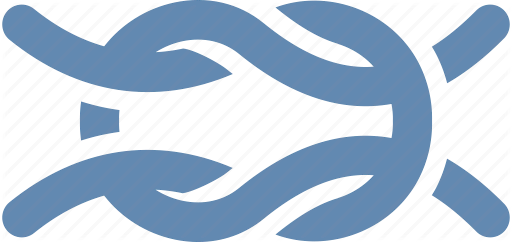 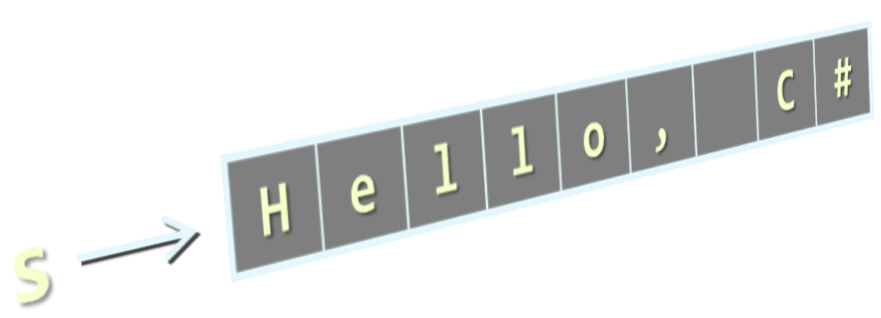 Символни низове и текстообработка. Увод
Програмиране
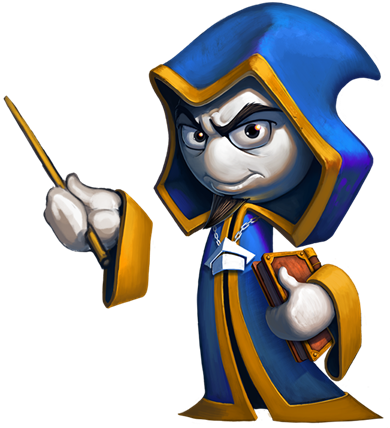 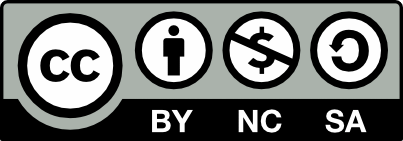 Учителски екип
Обучение за ИТ кариера
https://it-kariera.mon.bg/e-learning/
Съдържание
Какво е String?
Какво означава Immutable?
Въведение в обработката на  символни низове
Сравняване
Съединяване
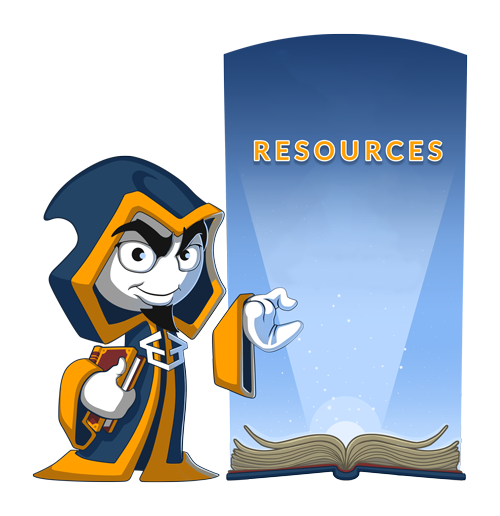 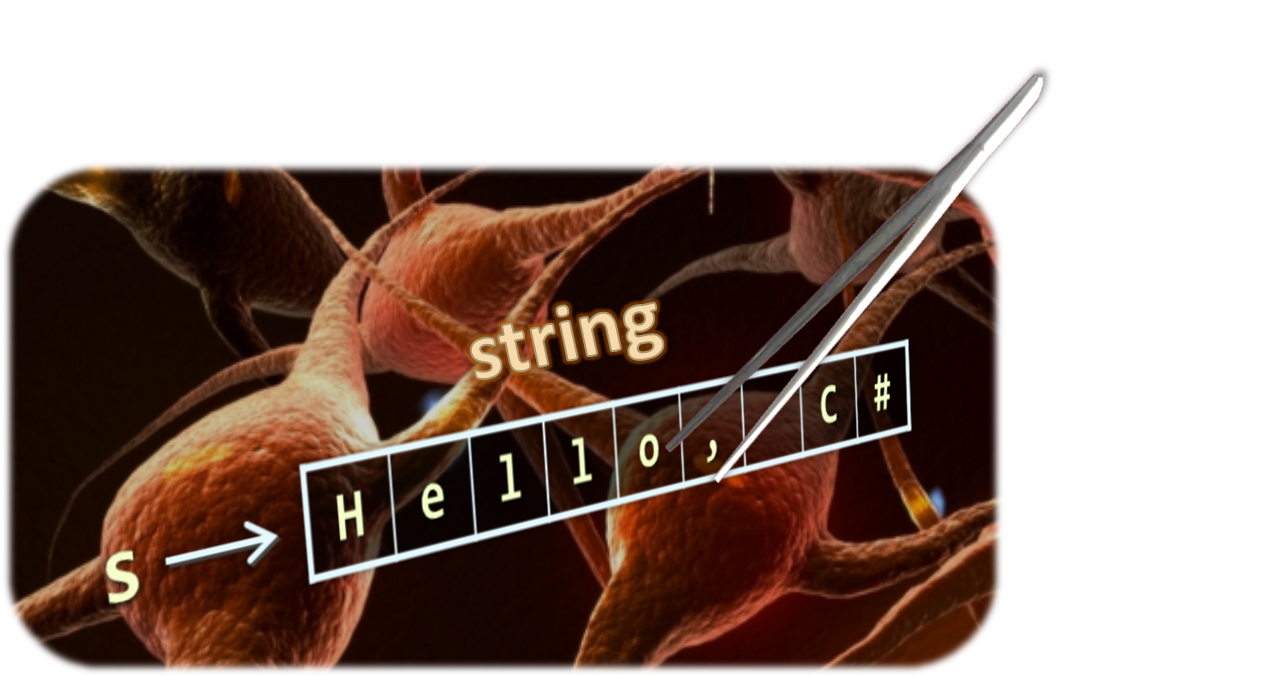 2
Символни низове
Символните низове са поредица от символи (текстове)
string data type in C#
Декларират се с  ключовата дума string
Синоним на типа данни System.String в .NET
Символните низове се заграждат в кавички :

Съединени с оператор "+":
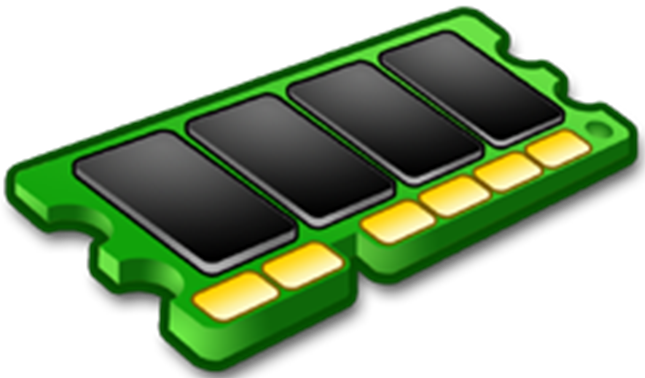 string
string s = "Hello, C#";
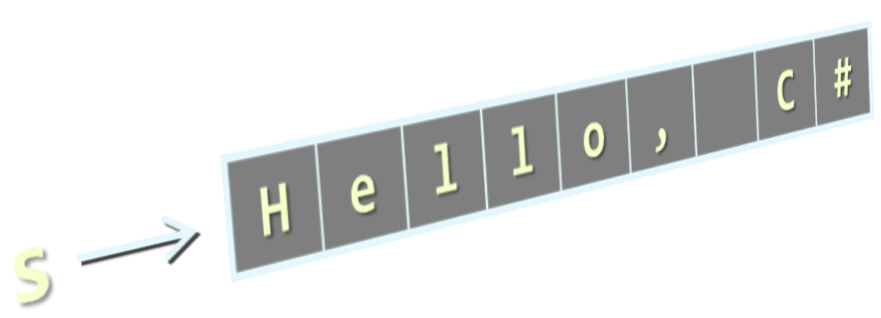 string s = "Hello" + " " + "C#";
3
В C# символните низове са Immutable, използват  Unicode
Символните низове са immutable (read-only) поредици от символи
Достъпни по индекс (read-only)



Символните низове Unicode (може да се ползват мого азбуки, например Арабски)
string str =
  "Hello, C#";
let ch = str[2]; // OK
str[2] = 'a'; // Error!
index =
str[index] =
string greeting = "السَّلَامُ عَلَيْكُمْ"; // As-salamu alaykum
4
Инициализация на символни низове
Инициализация от string literal:

Въвеждане на string от конзолата:


Преобразуване на string от и до char array:
string str = "Hello, C#";
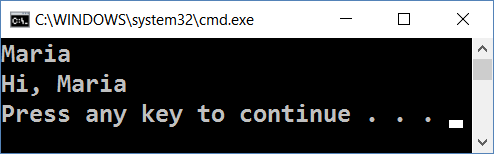 string name = Console.ReadLine();
Console.WriteLine("Hi, " + name);
string str = new String(new char[] {'s', 't', 'r'});
char[] charArr = str.ToCharArray(); // ['s', 't', 'r']
5
Сравняване на символни низове
Ordinal (exact binary) сравняване на символни низове

Case-insensitive сравняване на символни низове



Case-sensitive сравняване на символни низове
int eq = (str1 == str2); // uses String.Equals(…)
int result = string.Compare(str1, str2, true);
// result == 0 if str1 equals str2
// result < 0 if str1 is before str2
// result > 0 if str1 is after str2
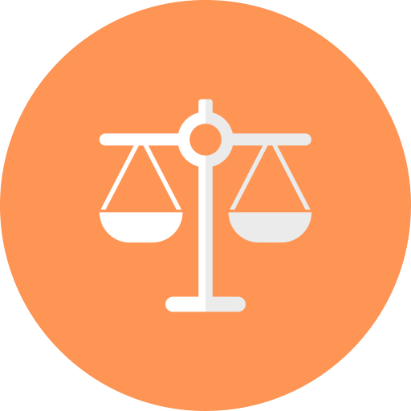 int result = string.Compare(str1, str2, false);
6
Съединяване (комбиниране) на символни низове
Използване на метода Concat()

Използване на + или += оператори


Всеки обект може да бъде добавен към символен низ
string str = string.Concat(str1, str2);
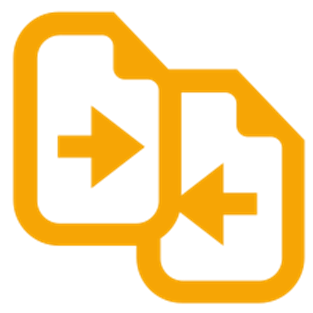 string str = str1 + str2 + str3;
string str += str1;
string name = "Peter"; int age = 22;
string s = name + " " + age; //  "Peter 22"
7
Какво научихме този час?
Символните низове са поредица от символи (текстове), Декларират се с  ключовата дума string, синоним на типа данни System.String в .NET
Символните низове се заграждат в кавички
Символните низове са immutable (read-only) поредици от символи
Можем да ги сравняваме, съединяваме
Съединяването с “+” e бавно, ще разгледаме специален начин в следващите теми
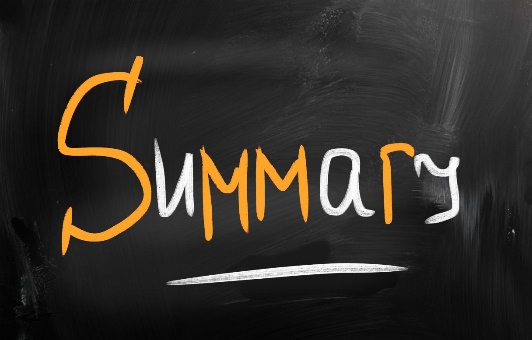 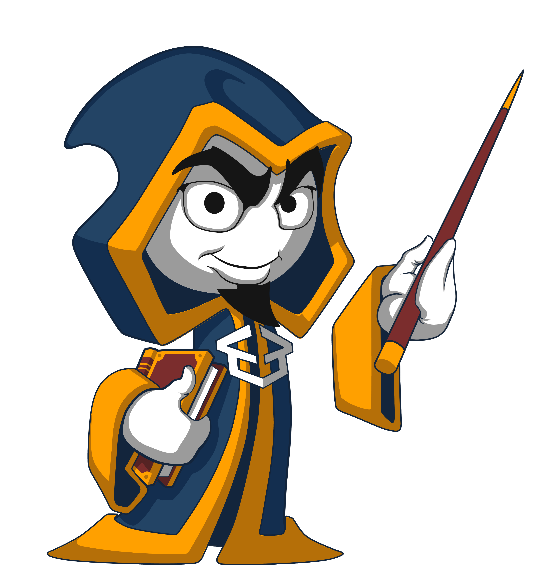 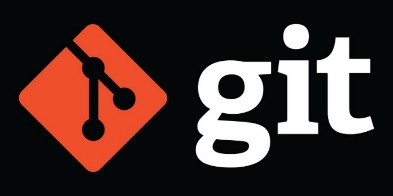 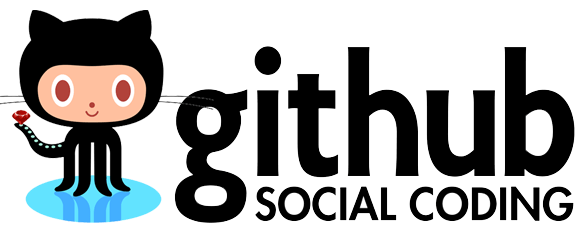 8
Символни низове
https://it-kariera.mon.bg/e-learning/
Министерство на образованието и науката (МОН)
Настоящият курс (презентации, примери, задачи, упражнения и др.) е разработен за нуждите на Национална програма "Обучение за ИТ кариера" на МОН за подготовка по професия "Приложен програмист"


Курсът е базиран на учебно съдържание и методика, предоставени от фондация "Софтуерен университет" и се разпространява под свободен лиценз CC-BY-NC-SA
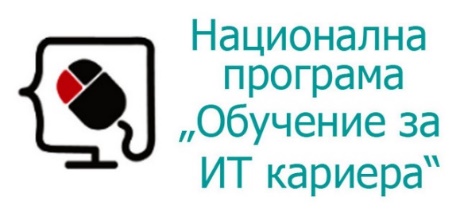 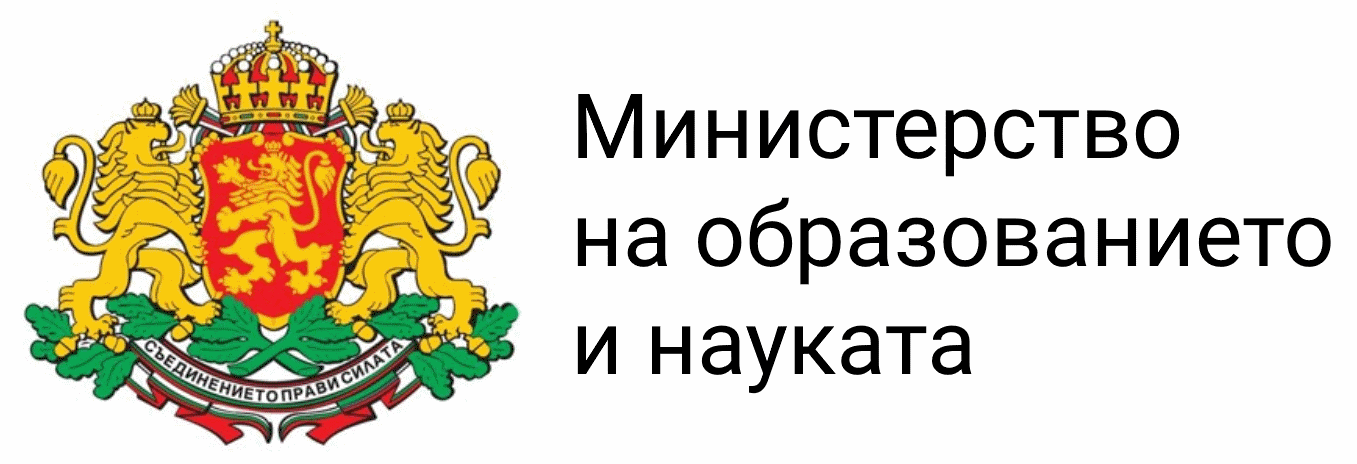 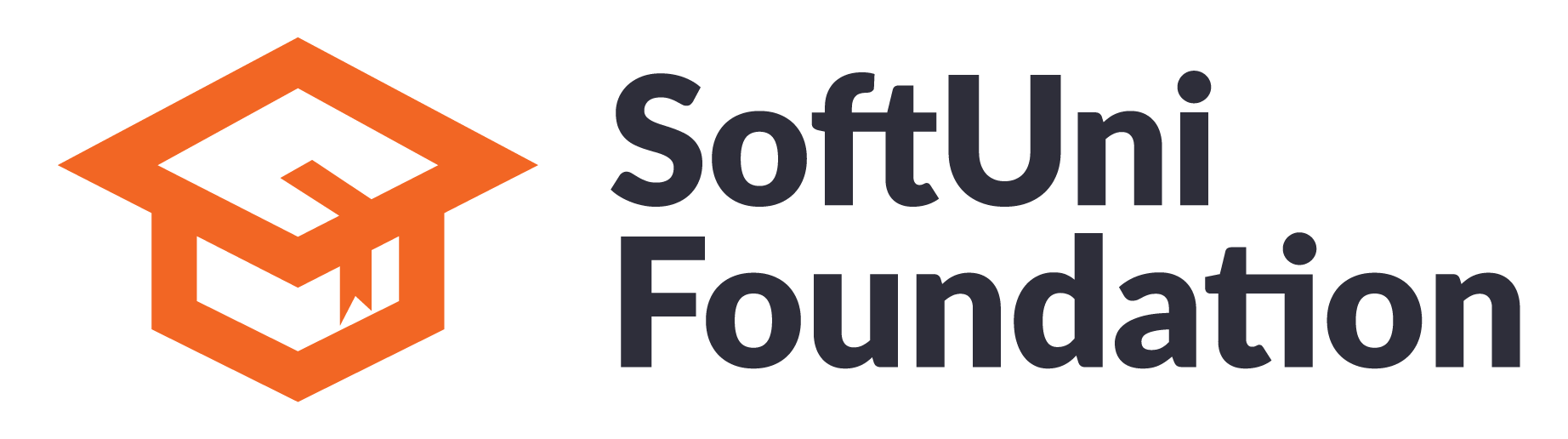 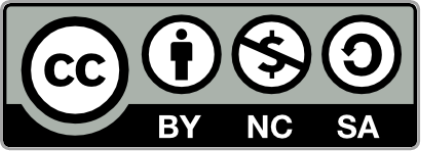 10